Bezirksjägertag 2024
Loosdorf
Totengedenken
Grußworte der Ehrengäste
Bezirkshauptfrau Mag. Daniela Obleser
Bezirksbauernkammerobmann BGM. Johannes Zuser
Aktuelles vom NÖ Jagdverband
LJM-Stv. Gerald FriedlMitglied im Präsidium des NÖ Jagdverbandes
Verständigung bei Wildunfällendurch die Polizei
Jagdplan Bezirk Melk - Google My Maps
Obstl. Thomas Heinreichsberger
Bezirkspolizeikommandant Melk
Tätigkeits- undWildstandsbericht für 2023
BJM Robert Wurzer
Rehwild
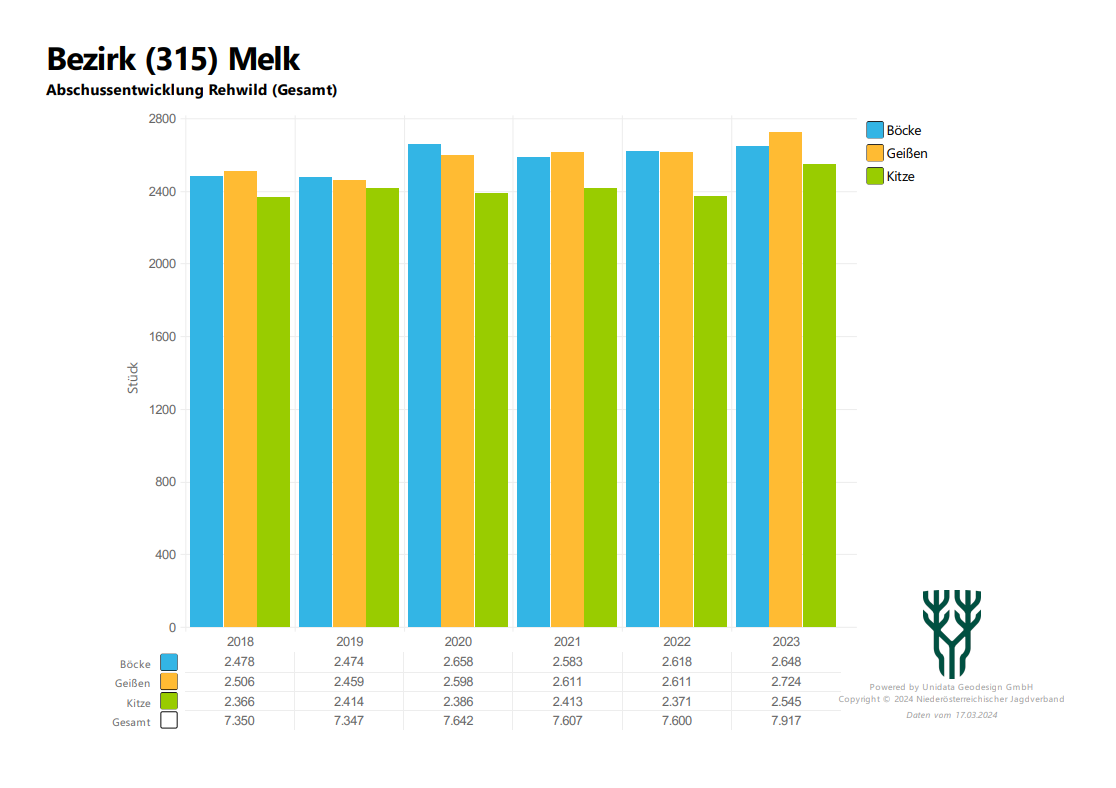 Fallwild Rehwild
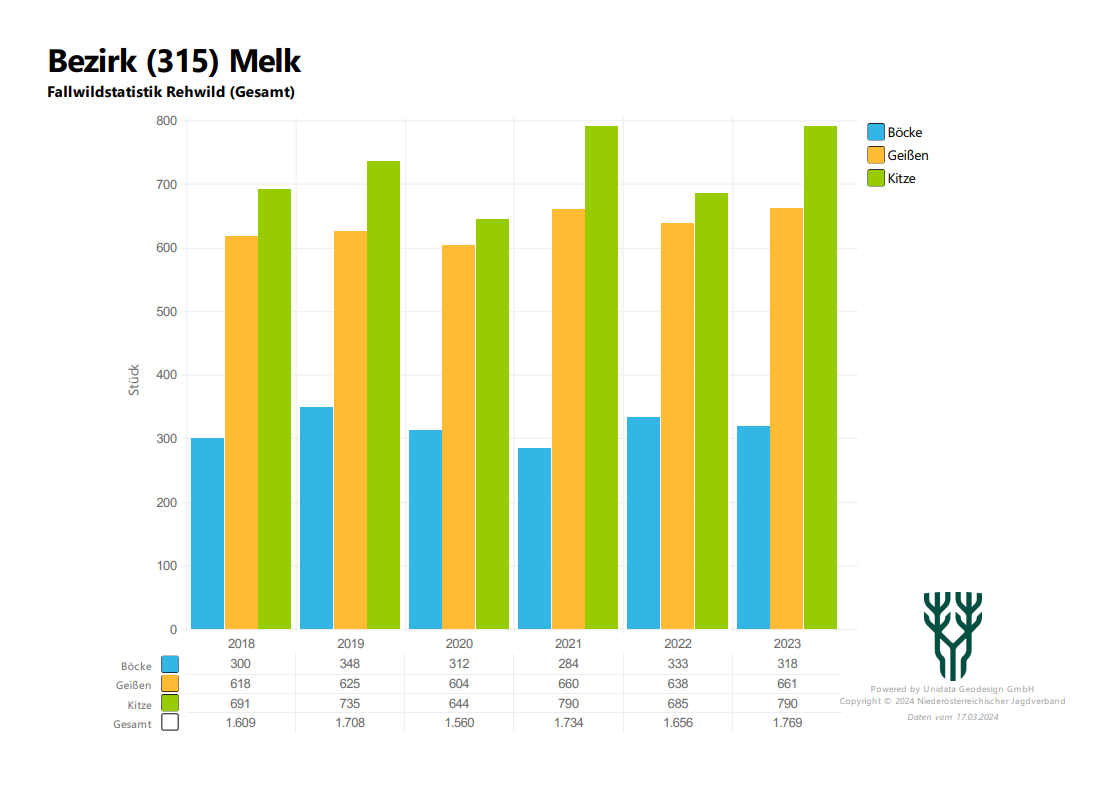 Rotwild
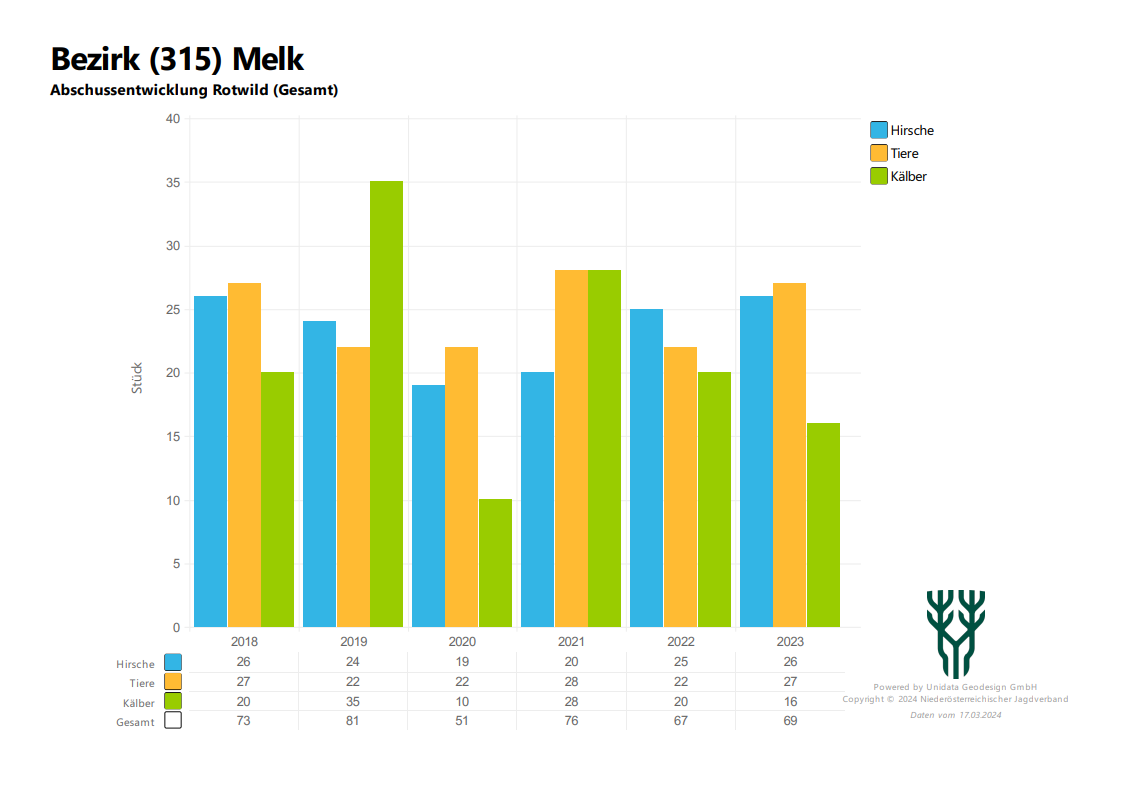 Sikawild
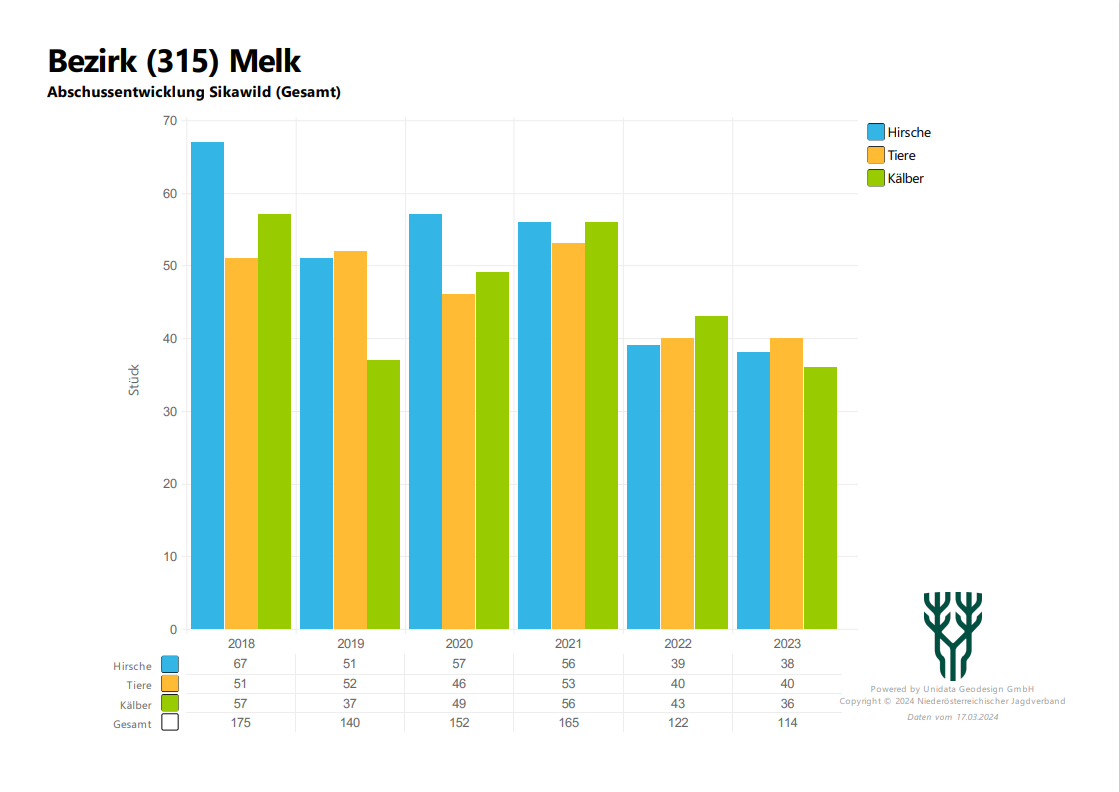 Muffelwild
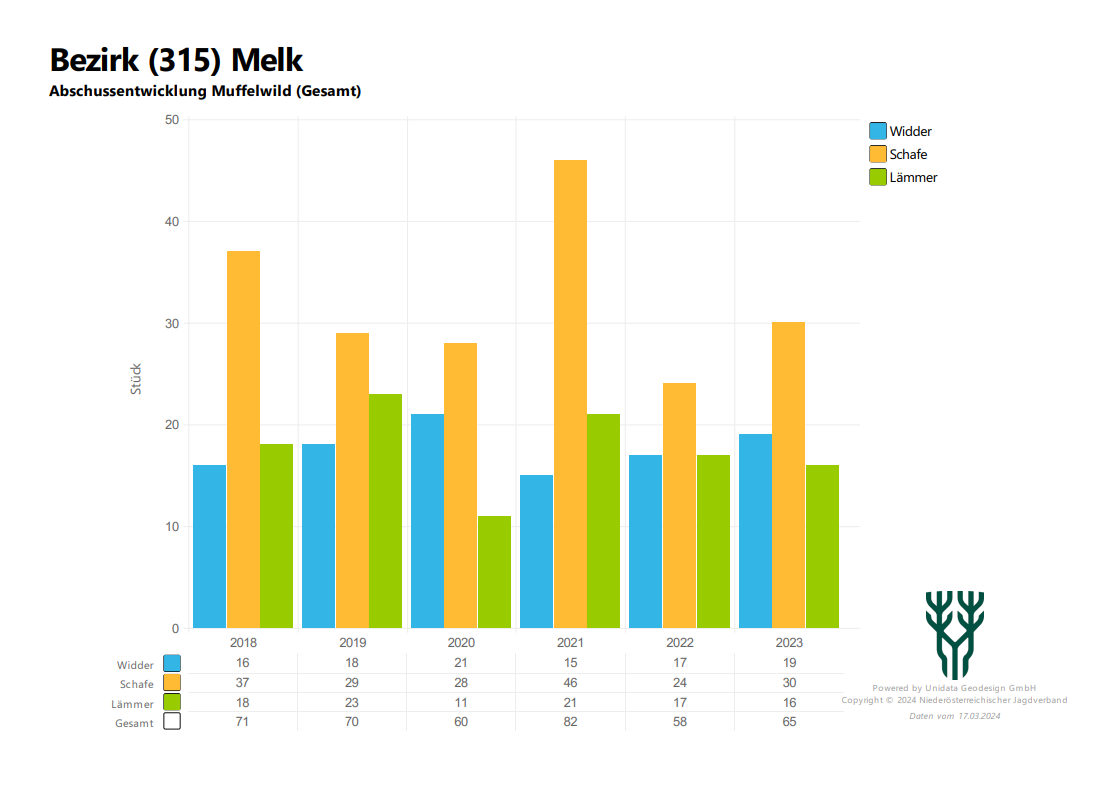 Schwarzwild
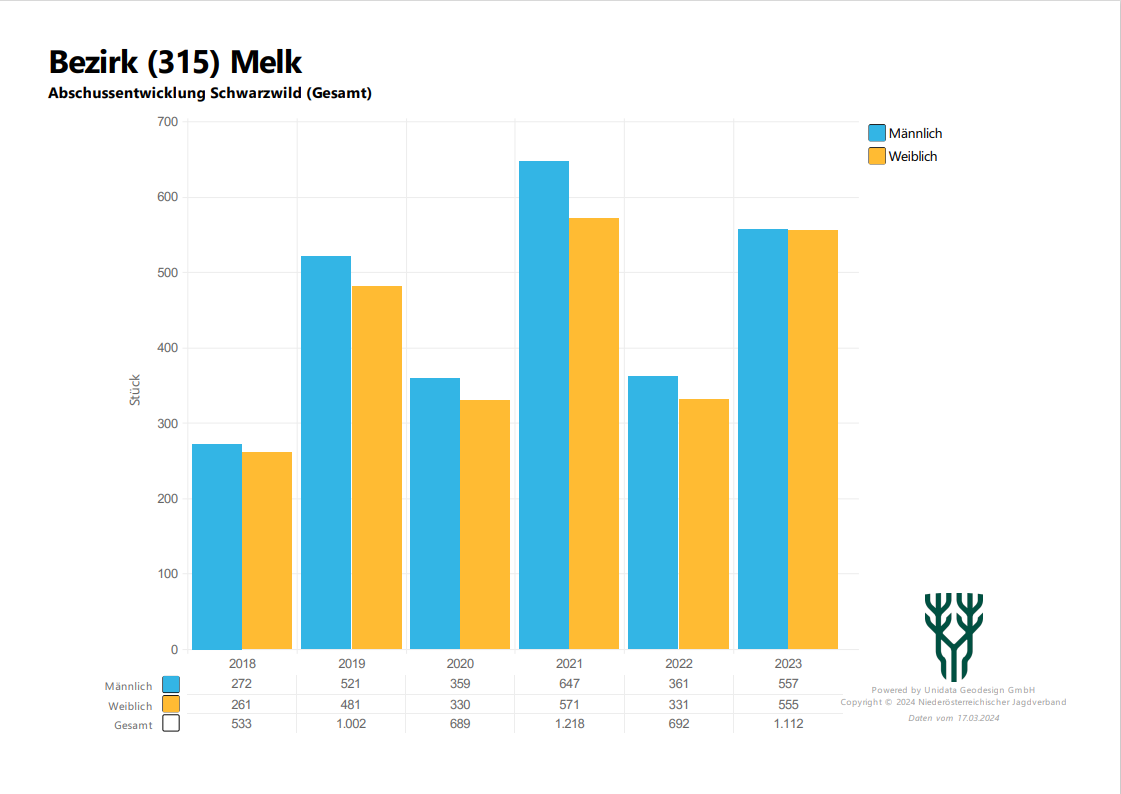 Durchschnittsgewicht
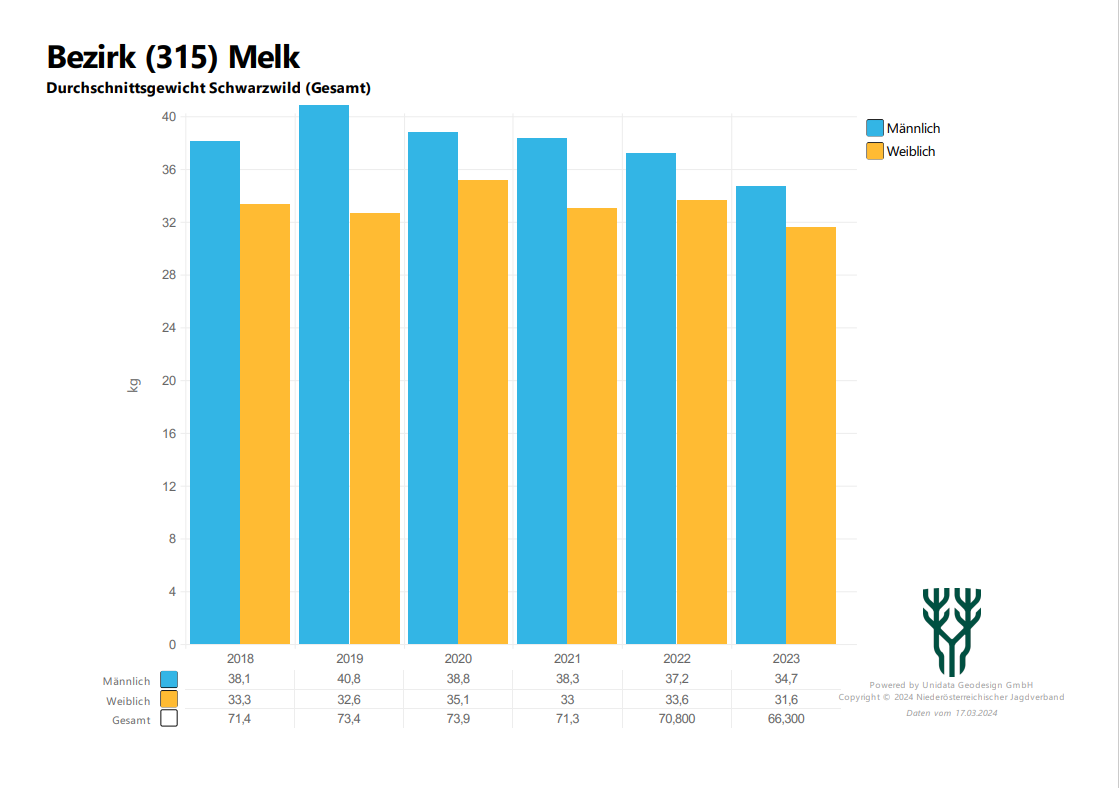 Sonstige Wildarten
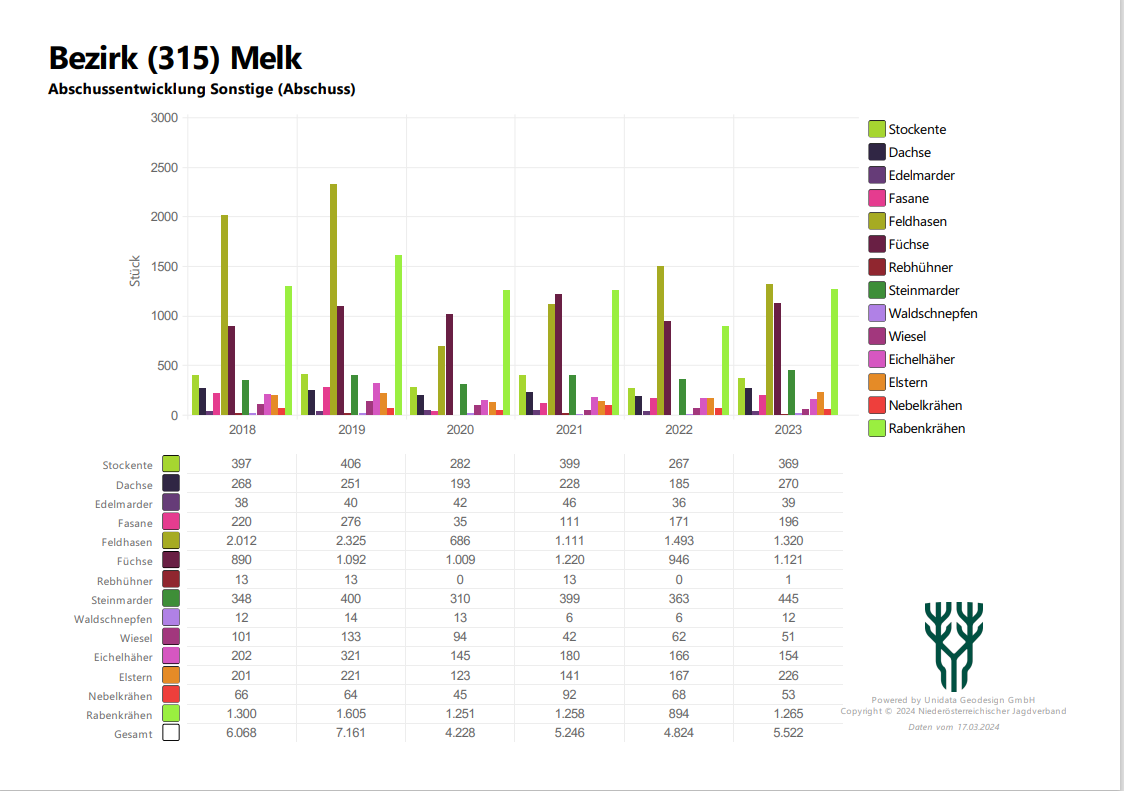 Jungjägerkurs
Die Bezirksgeschäftsstelle hat 2023 einen Jungjägerkurs veranstaltet an dem 41 Personen teilnahmen. Am diesjährigen  Jungjägerkurs nehmen 44 Damen und Herren teil.
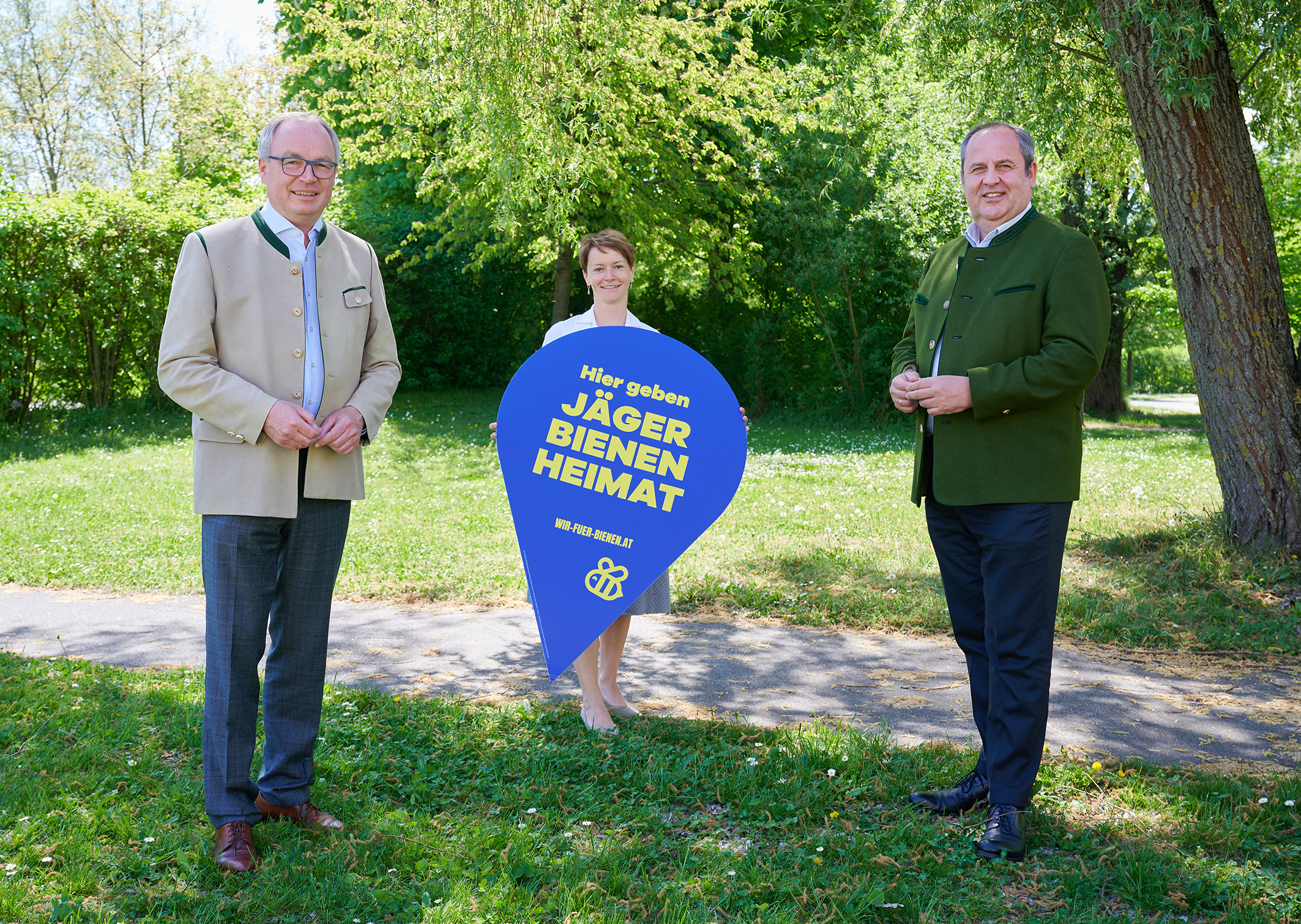 Wir für Bienen
Die Jägerschaft des Bezirk Melk hat auch heuer wieder an der Aktion „Hier geben Jäger Bienen Heimat“ mitgemacht. Insgesamt wurden 1.100 kg Saatgut für den Bezirk Melk zur Verfügung gestellt. Ich darf mich an dieser Stelle recht herzlich bei meinem Stellvertreter Franz Hörhan für die Organisation der Saatgutverteilung bedanken.
Afrikanische  Schweinpest
Die Afrikanische Schweinepest (ASP) ist eine Virusinfektion, die für infizierte Schweine und Wildschweine meist tödlich endet. Die Krankheit ist äußerst ansteckend und befällt Schweine aller Rassen und Altersstufen. Für Menschen und Jagdhunde stellt sie keine Gesundheitsgefährdung dar.
Wichtig: Jedes verendete Stück Schwarzwild ist der Veterinärbehörde (Dr. Silvana Häupl, 0676/81232669) zu melden!!! Die Veterinärbehörde sorgt dann für die Bergung und Einsendung des Kadaver zur Untersuchung.
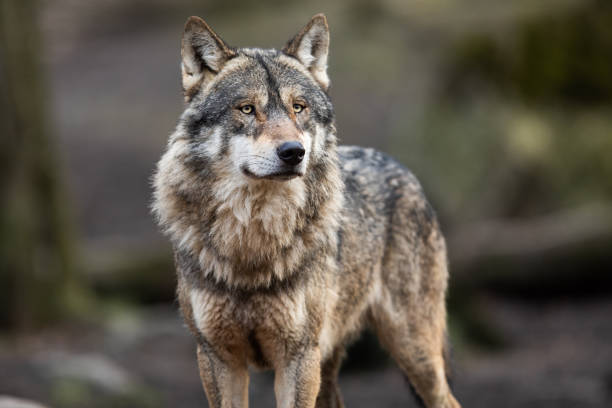 Wolf und Luchsim Bezirk Melk
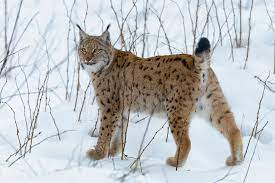 Seit geraumer Zeit ziehen Wölfe und Luchse wieder ihre Fährten im Bezirk Melk. Die Auswirkungen auf unser heimisches Wild sind nicht mehr zu übersehen. Die Abschusszahlen, speziell beim Rehwild sind in einigen Revieren nördlich der Donau bereits drastisch zurückgegangen.
Bericht des BezirksschießwartAnton Fitzthum jun.
Landesmeisterschaft 2023, Mistelbach
Bezirksmeisterschaft 2024, Rosenfeld
Landesmeisterschaft
Jagdliches Schießen / Marchegg
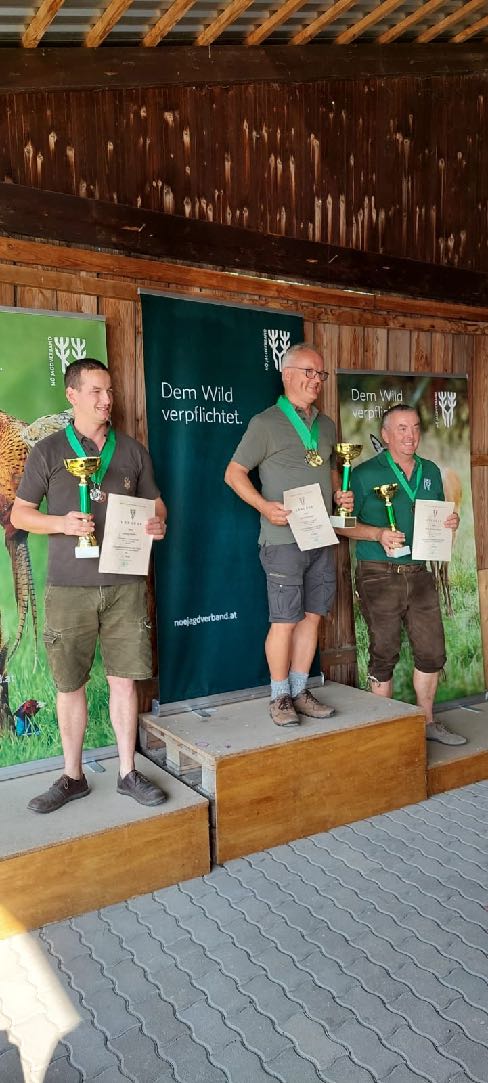 Mannschaft (insg. 25)
Kombination: 5. Platz Melk1, 6. Platz Melk2
Kugel: 3.Platz Melk1, 5.Platz Melk2
Einzel
Junioren: 5.Platz Müllner Tobias
Kugel: 3. Platz Glöckl Bernhard
Senioren2: 1.Platz Mattes Johann
20
Bezirksmeisterschaft
Jagdliches Schießen / Rosenfeld
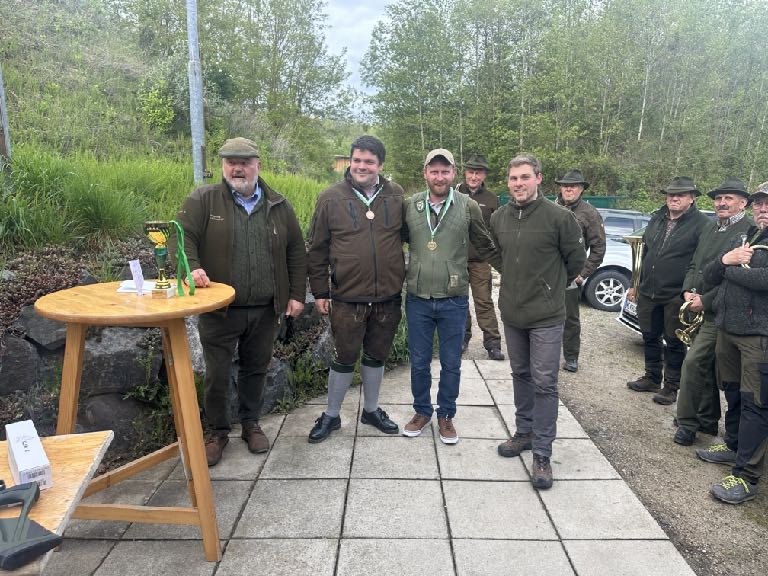 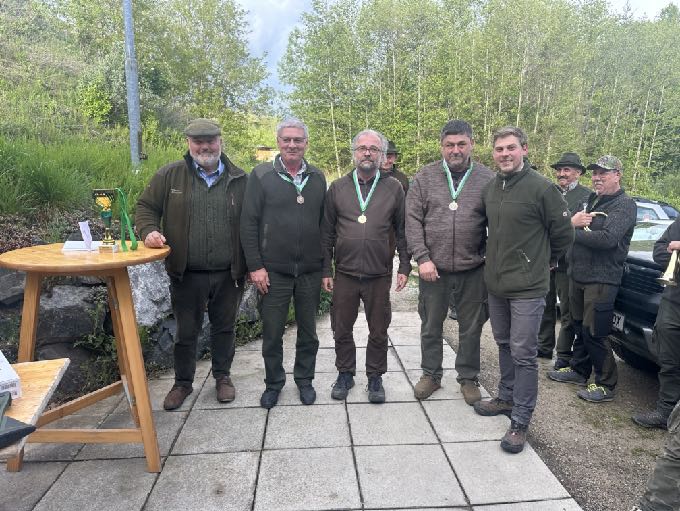 Bezirksmeister (insg. 101 TN)
1.Platz Müllner Tobias 195 Punkte
2.Platz Gerersdorfer Fabian (J) 188 Punkte
3.Platz Hörhan Franz jun 188 Punkte
Mannschaft (insg. 23)
1.Platz Krumnussbaum 546 Punkte
2.Platz Pöchlarn 540 Punkte
3.Platz Wolfstein 1 536 Punkte
Verlosung
Repetierer .308 inkl. Schalldämpfer
5 Jagdeinladungen
3 Heurigen-Gutscheine
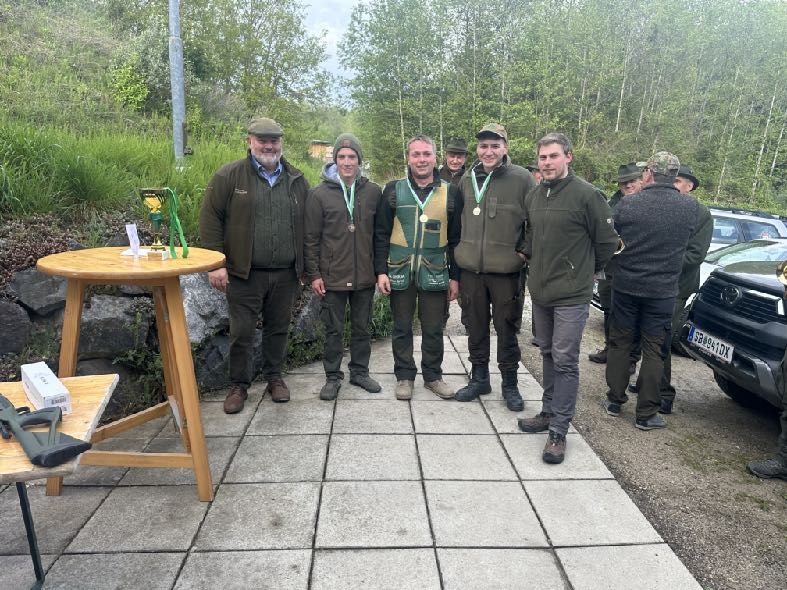 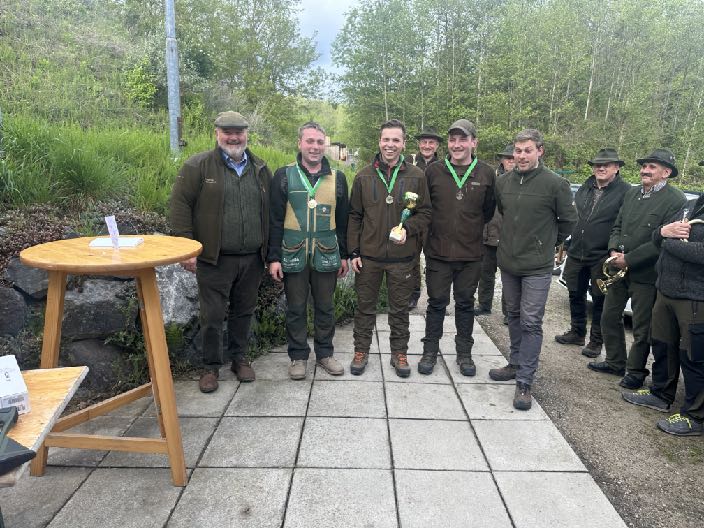 21
Referat zum Thema:Niederwildhege
Paul RösslerSelbstständiger Berufsjäger
Diskussion
Ehrungen
Allfälliges
Ende
Ich bedanke mich für die zahlreiche Teilnahme und euer Interesse am Bezirksjägertag 2024.

Weidmannsheil
BJM Robert Wurzer